Игра – КВН
   « На уроках грамоты»

1 класс
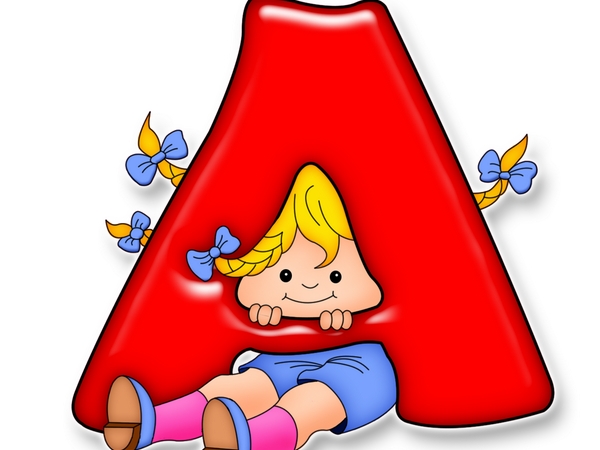 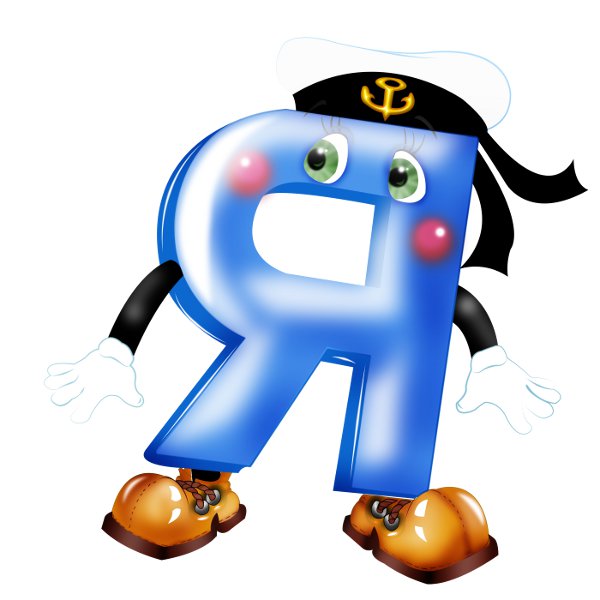 Вы весёлые ребята и не любите скучать,С удовольствием мы с вами будем в КВН играть!Пусть острей кипит борьба, сильней соревнование.Успех решает не судьба, а только ваши знания.
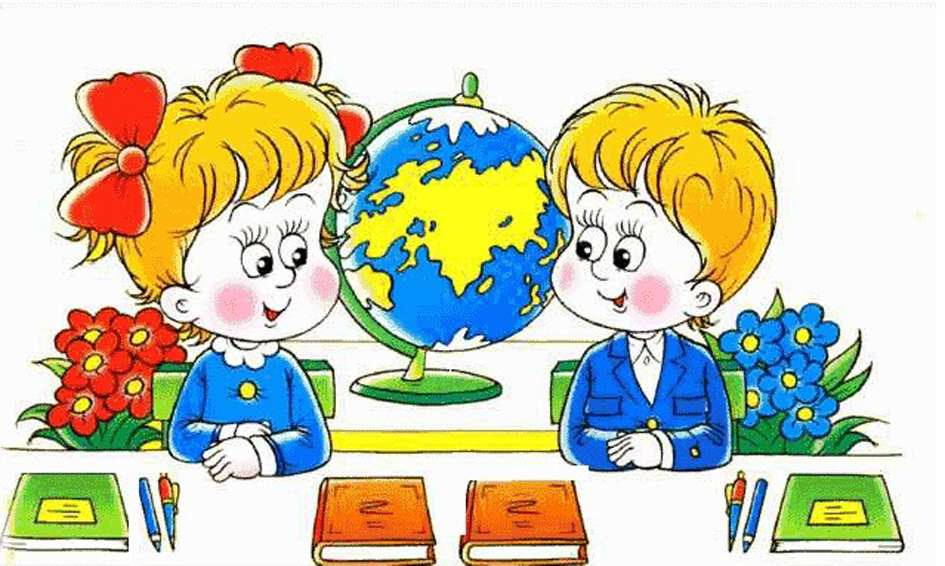 Программа КВН1. Разминка2. Звуковой анализ слов3. Конкурс капитанов4. Конкурс «В гости к нам портфель пришёл»5. Пословицы
1. Разминка

В букваре живёт семья:
Буквы все – от А до я.
Две команды у них есть,
Кажется, они уж здесь

1-я команда: 
Выложите буквы, которые пишутся после твёрдых согласных звуков
. . . . .

2-я команда:
Выложите буквы, которые пишутся после мягких согласных звуков
. . . . .
2. Звуковой анализ слов

1-я команда
МЕЛ

2-я команда
ЛУК
3. Конкурс капитанов
Сравните слова «Катюшка» и «катушка». Чем отличается звучание этих слов?

В деревушке три Катюшки взяли в руки три катушки,
Шуре сшили сарафан, сшили дедушке кафтан,
А девчонкам и мальчишкам, всем Андрюшкам и Наташкам,
Сшили яркие штанишки, сшили пестрые рубашки.
Физминутка
Мы ногами топ-топ, 

Мы руками хлоп-хлоп, 

Мы глазами миг-миг,

Мы плечами чик-чик…
4. В гости к нам портфель пришёл
Собирался Мишка в класс.
Взял он мёда про запас,
Взял учебники, тетрадки,
Две большие шоколадки,
Положил в портфель пенал,
Ручку, краски, книжку взял.
Положил карандаши
И точилку тоже,
Взял он куклу и волчок
Сунул осторожно.
Положил в портфель альбом,
Кисточку, машинки
И блестящий туесок
Полненький малинки.
И, довольный очень, Мишка
Щёлкнул весело замком.
5. Пословица
1-я команда
«Век живи – век учись»

2-я команда
«Знания – сила»
Подведение итогов
М О Л О Д Ц Ы ! ! !
Шаблон взят у:
Фокиной Лидии Петровны
учителя начальных классов
МКОУ «СОШ ст. Евсино»
Искитимского района
Новосибирской области